Bibliotek for medisin og helse og våre nyttige ressurser i starten av medisinstudiet (IA)
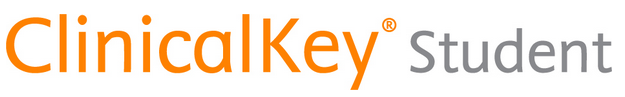 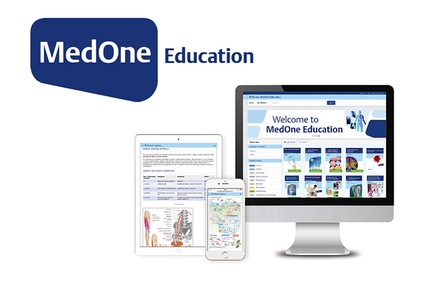 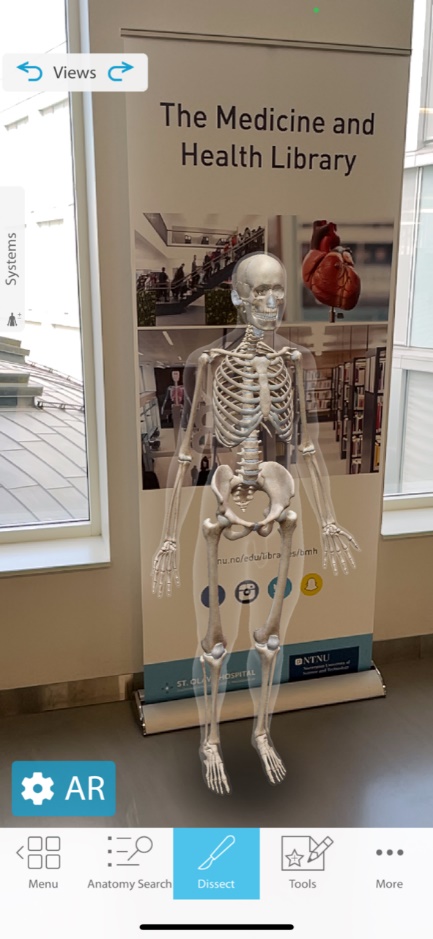 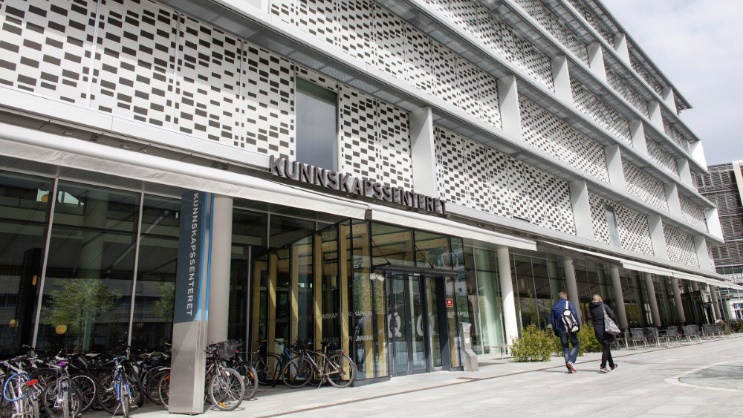 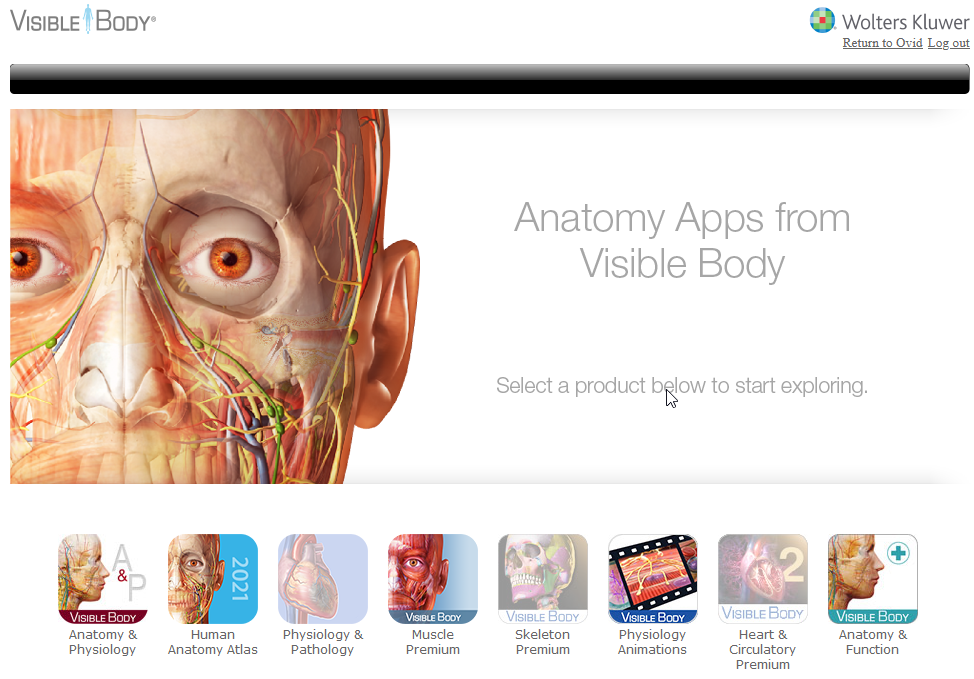 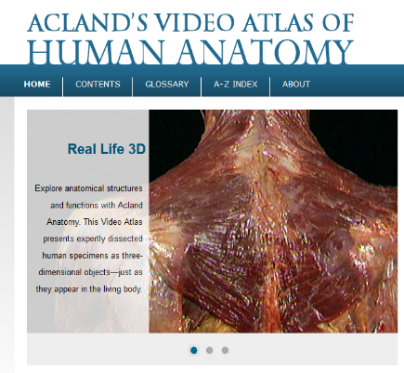 Førstebibliotekar Jan Ove ReinNTNU Universitetsbiblioteket, høsten 2024
Bibliotek for medisin og helse og våre nyttige ressurser i starten av medisinstudiet (IA)
Presentasjonen kan lastes ned fra:

https:\\folk.ntnu.no/janove/PDF
Biblioteket er en kunnskapsleverandør som tilbyr mer enn papirbøker og leseplasser i Kunnskapssenteret
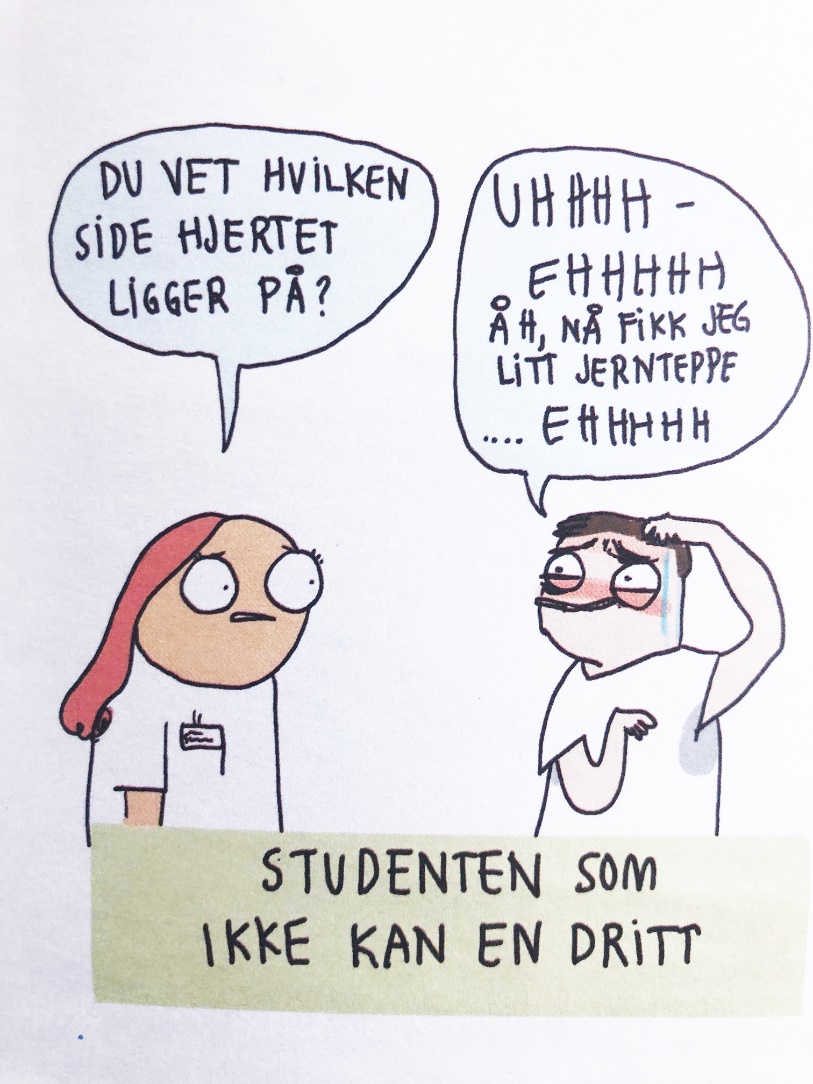 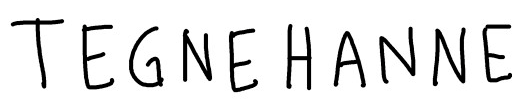 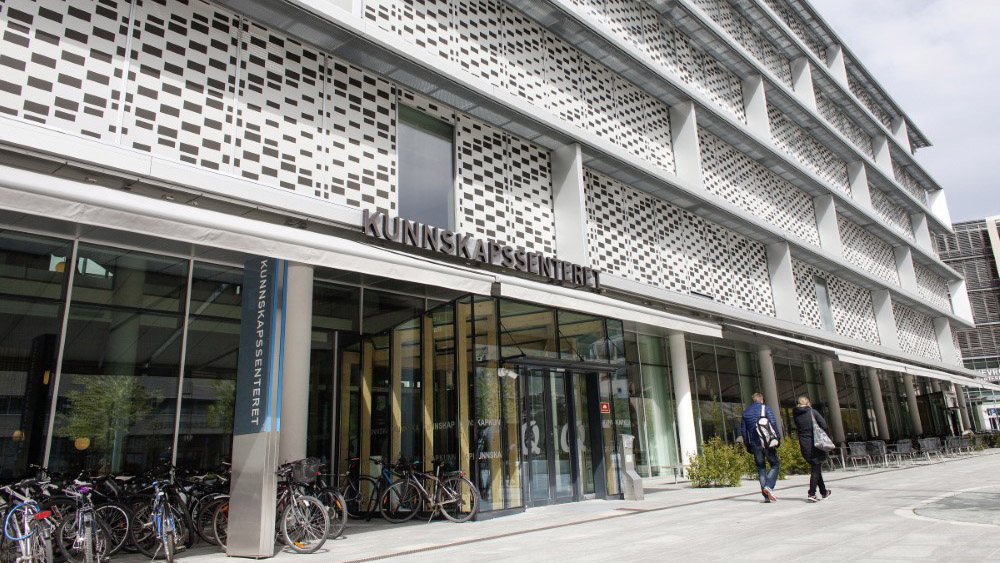 Bli kjent med biblioteket på YouTube:

https://www.youtube.com/watch?v=lgFiP35vxJE

NB! Sjekk biblioteksiden (neste lysbilde) for oppdaterte åpningstider.
Biblioteksiden – Det meste om det fysiske biblioteket
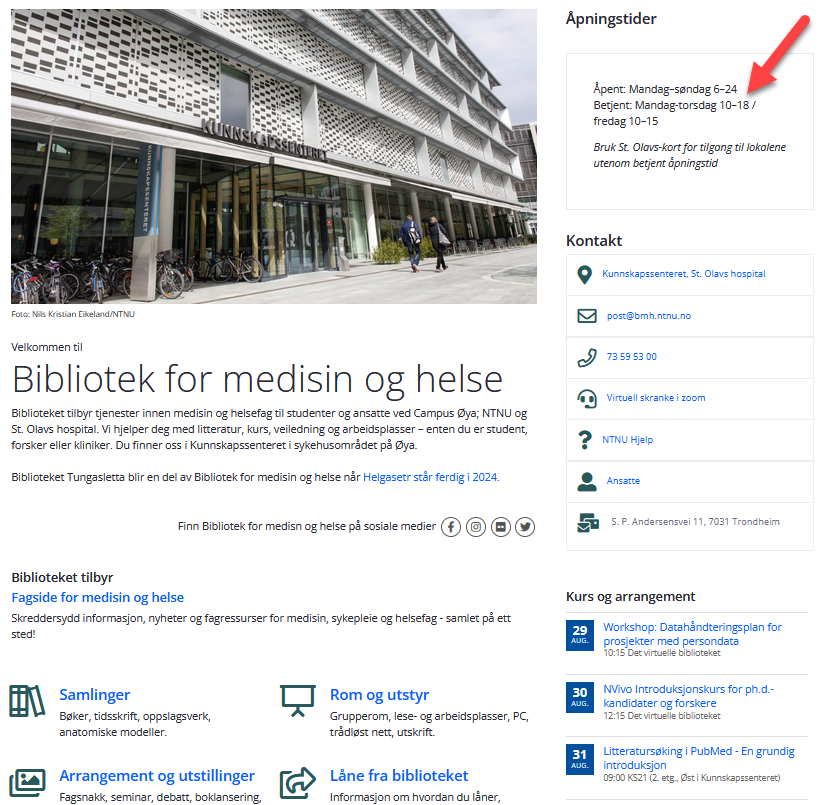 https://www.ntnu.no/ub/bibliotek/bmh
Finn faglige ressurser: Fagsiden i medisin
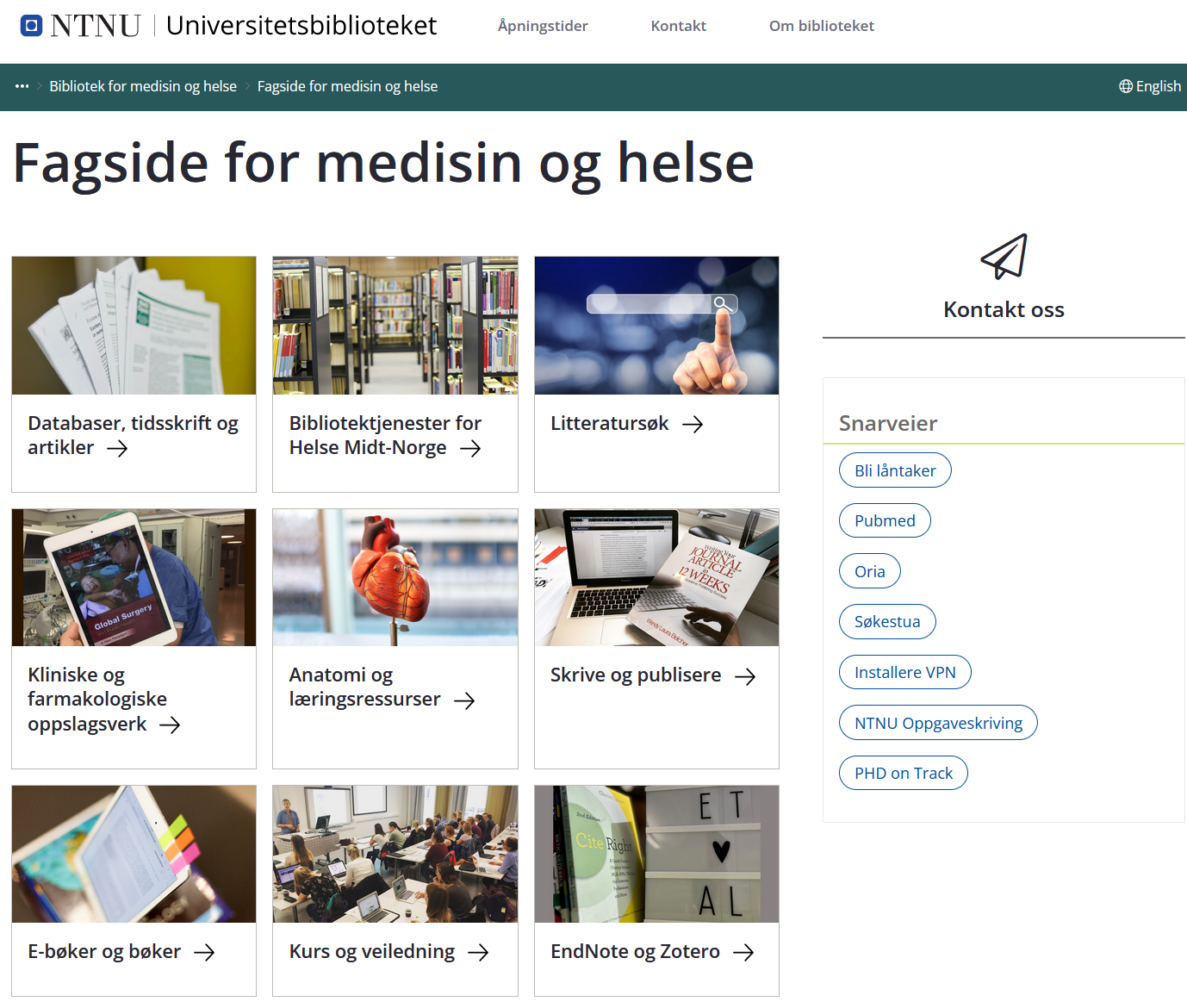 Fagsiden for medisin og helse: https://www.ntnu.no/ub/fagside-for-medisin-og-helse 

Universitetsbibliotekets hovedside: https://www.ntnu.no/ub/
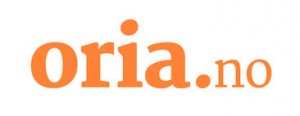 HVORDAN FINNER DU BØKER?
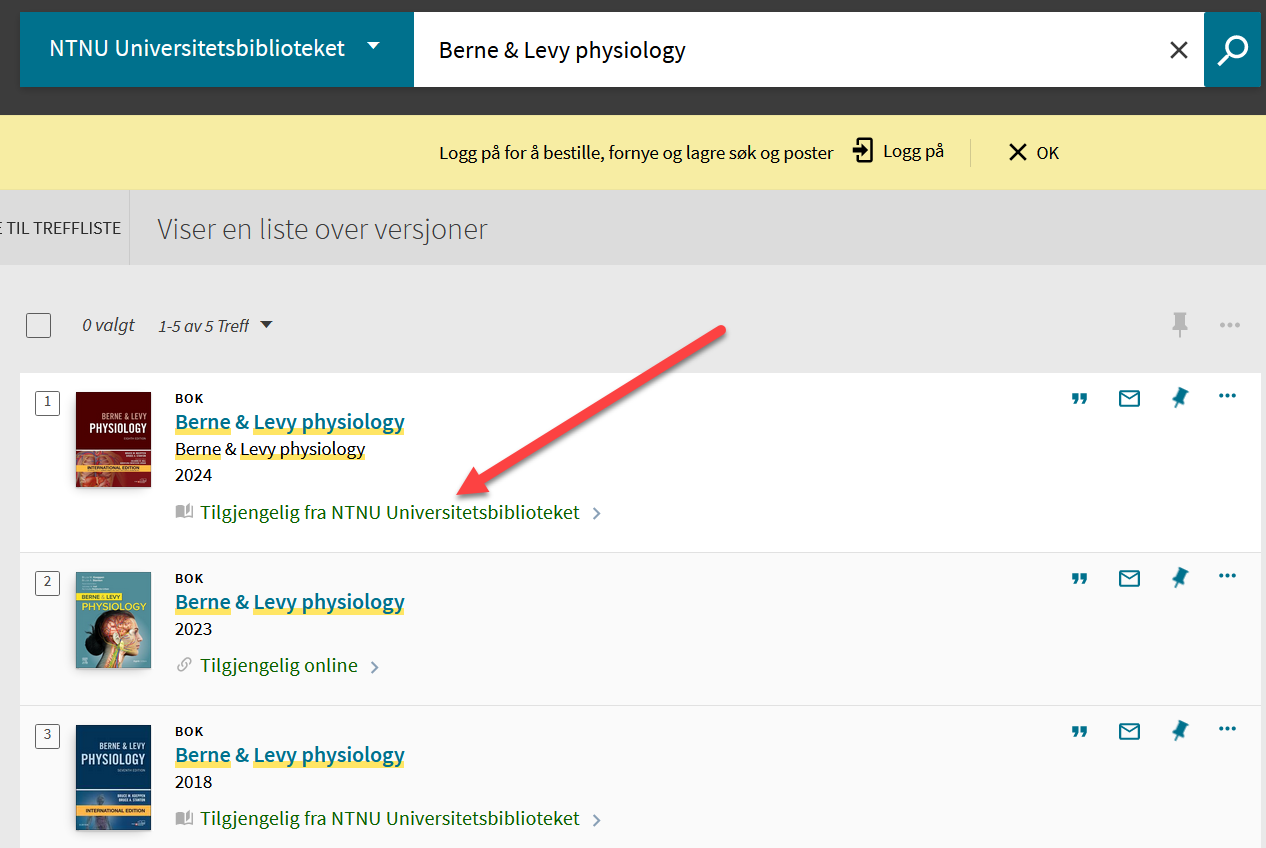 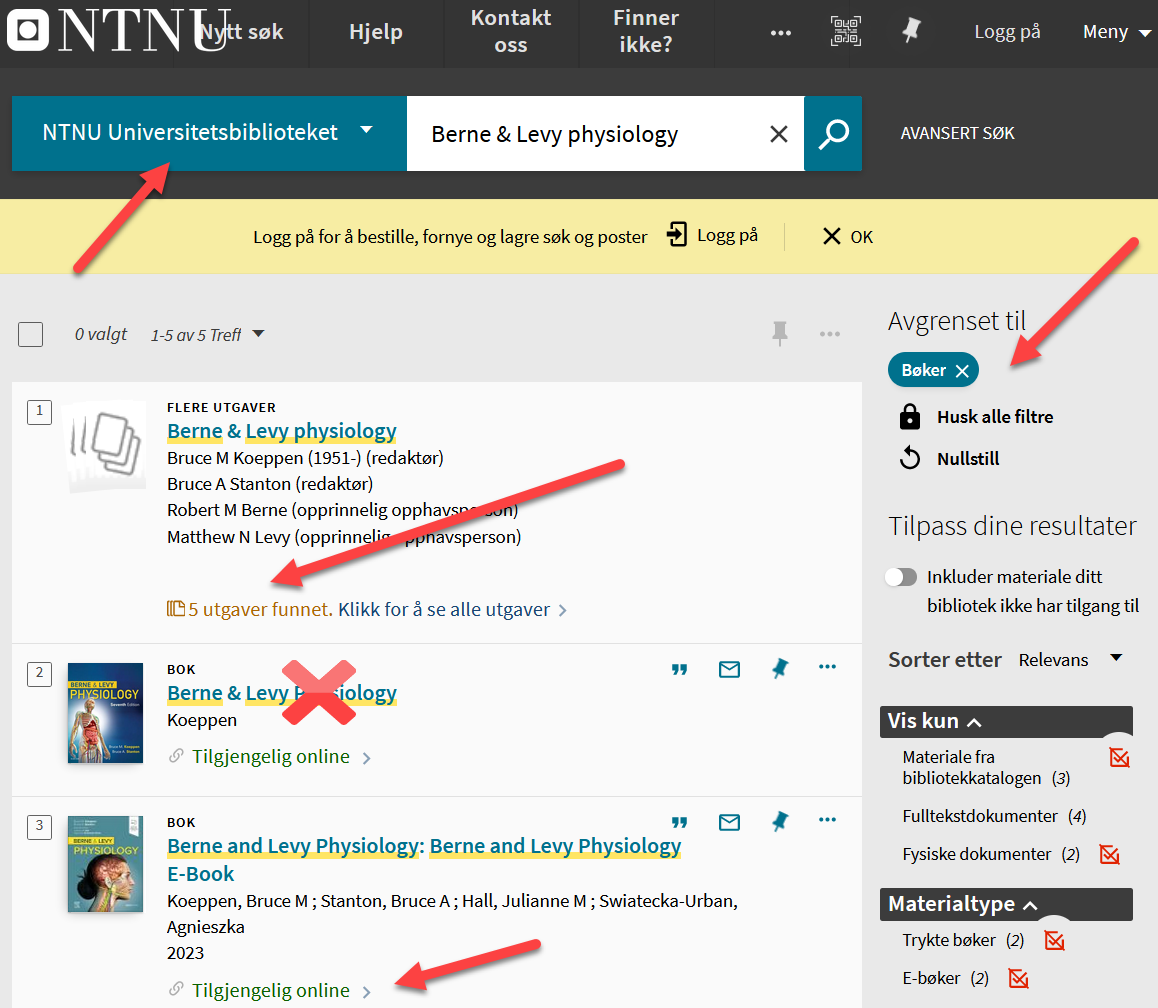 Tips:
Avgrens til NTNU.
Søk på tittel og/eller forfatter.
Bruk Avgrens til … fra menyen til høyre for å spesifisere søket.
Klikk på posten for å finne oppstilling på hylla og om boka er tilgjengelig.
E-bok-eksemplar står sjelden på samme sted i trefflista som trykt utg. Bla litt i trefflista.
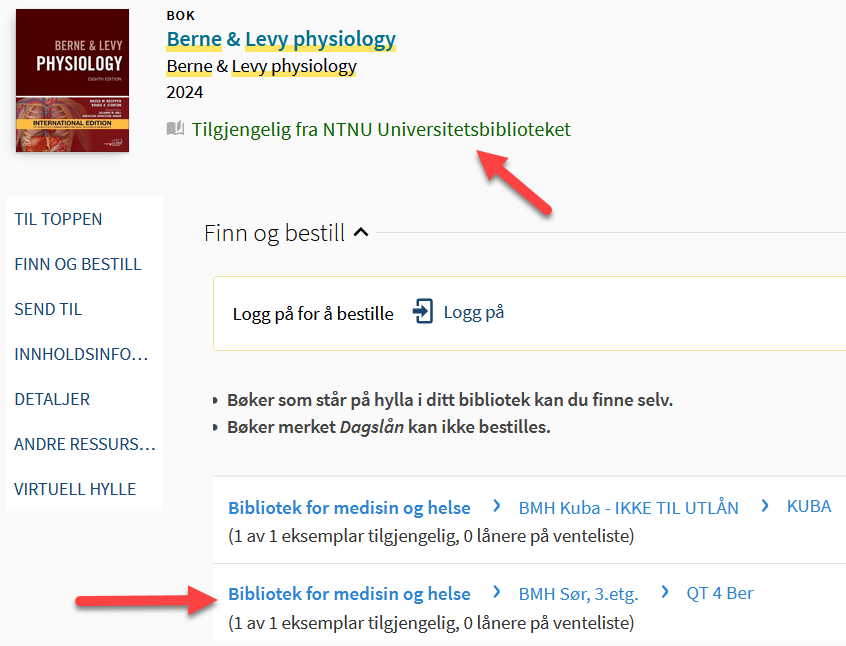 E-BØKER: HVA ER EN E-BOK?
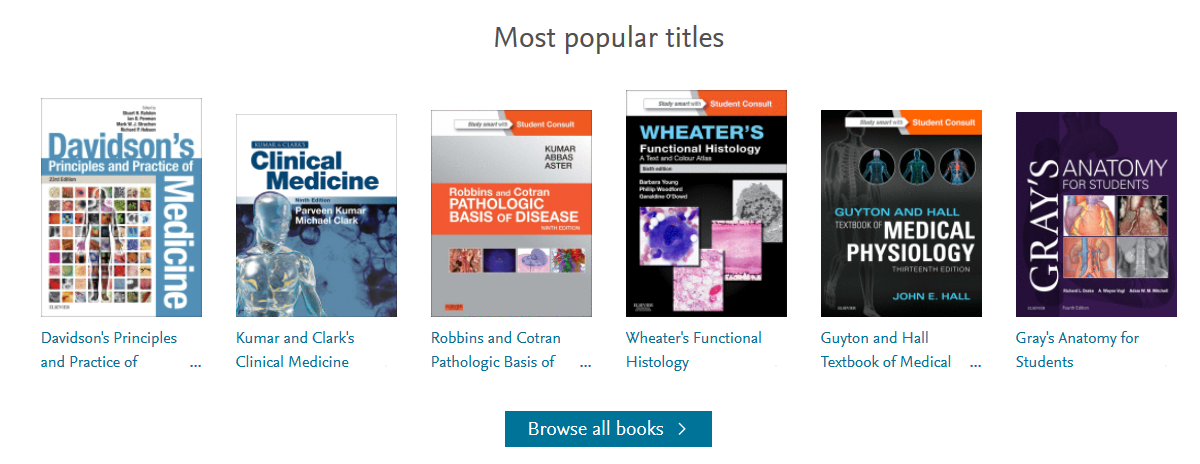 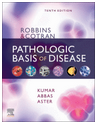 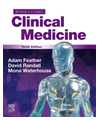 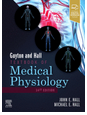 Innholdsmessig det samme som papirboka, men ofte med ekstra funksjoner.
Mange e-bøker er tilgjengelig 24/7 for et ubegrenset antall samtidige brukere (i motsetning til papirboka).
Lett å finne frem da innholdet er søkbart.
Oppretter du en personlig bruker kan du merke tekst, legge inn notater og lage bokmerker i boka du bruker. Noen e-bøker tillater også at du deler notatene dine med andre studenter.
Det er ofte mulig å laste ned e-boka for offline-bruk i en begrenset periode.
E-bøkene er som regel tilgjengelig på telefon og nettbrett gjennom egne app-er.
Utskrift tillates i varierende grad.
Bilder, figurer og tabeller i e-bøkene kan lett kopieres og brukes lovlig i presentasjoner o.l.
E-BØKER: HVILKE E-BØKER HAR VI?
Clinical Key Student er en nyutviklet læringsplattform fra Elsevier med nesten 300 lærebøker, 850 videoer, 85 000 bilder og 1500 kliniske oppsummeringer som alle er søkbare gjennom et felles søkegrensesnitt. NB! Personlig bruker må opprettes for å få tilgang.
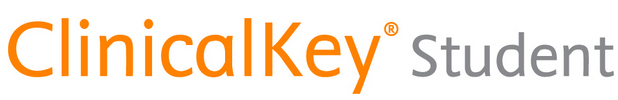 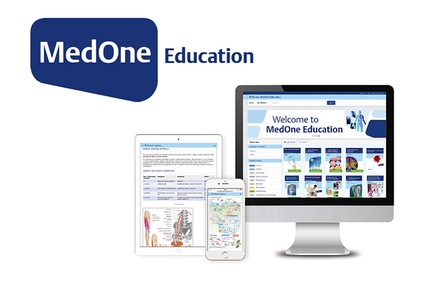 MedOne Education er en lærings-plattform fra Thieme som med over 110 medisinske lærebøker (e-bøker) innen basalfagene, de kliniske spesialitetene og radiologi. Her finner du bøker både for å gå i dybden og bøker for kjappe oppslag.
Nesten 9000 e-bøker innen medisin og helse. Her er det flere spesialitet-bøker enn lærebøker.
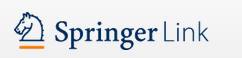 Du finner mer info om e-bøkene her:https://www.ntnu.no/ub/fagside-medisin-og-helse-e-bøker-og-bøker
E-BØKER: HVORDAN FÅR DU TILGANG TIL EBØKENE?
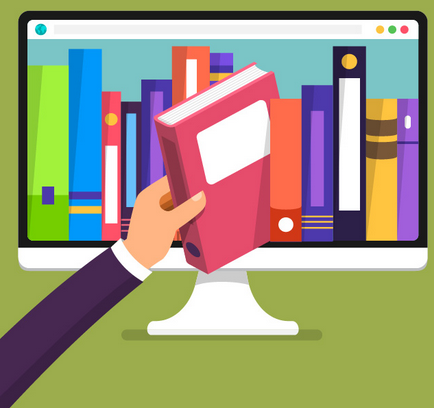 E-bøkene er tilgjengelig når du sitter på NTNU- eller St. Olavs nettet.
Sitter du på privat nett hjemme, kan du bruke VPN for å få tilgang.
Clinical Key Student krever i tillegg  pålogging. Du må opprette en personlig bruker mens du er på NTNU-nettet og denne må alltid brukes. 
MedOne Education kan brukes uten pålogging, men lager du en personlig bruker kan denne brukes til å få tilgang til e-bøkene utenom NTNU-nettet.
Du kan laste ned apper som gir tilgang til våre ebok-plattformer på mobil og nettbrett. Din personlige pålogging gir deretter tilgang til innholdet.
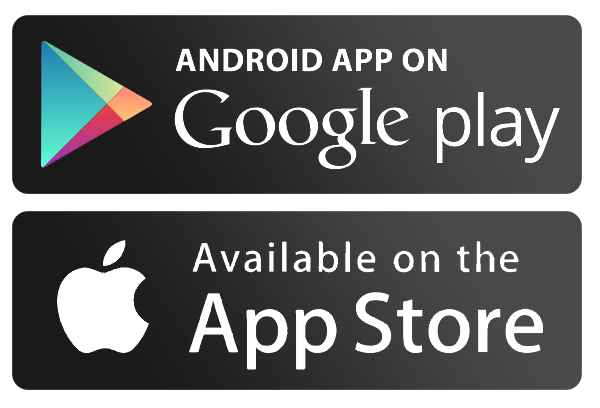 E-BØKER: DEMO AV BRUK AV EBØKER I CLINICAL KEY EDUCATION
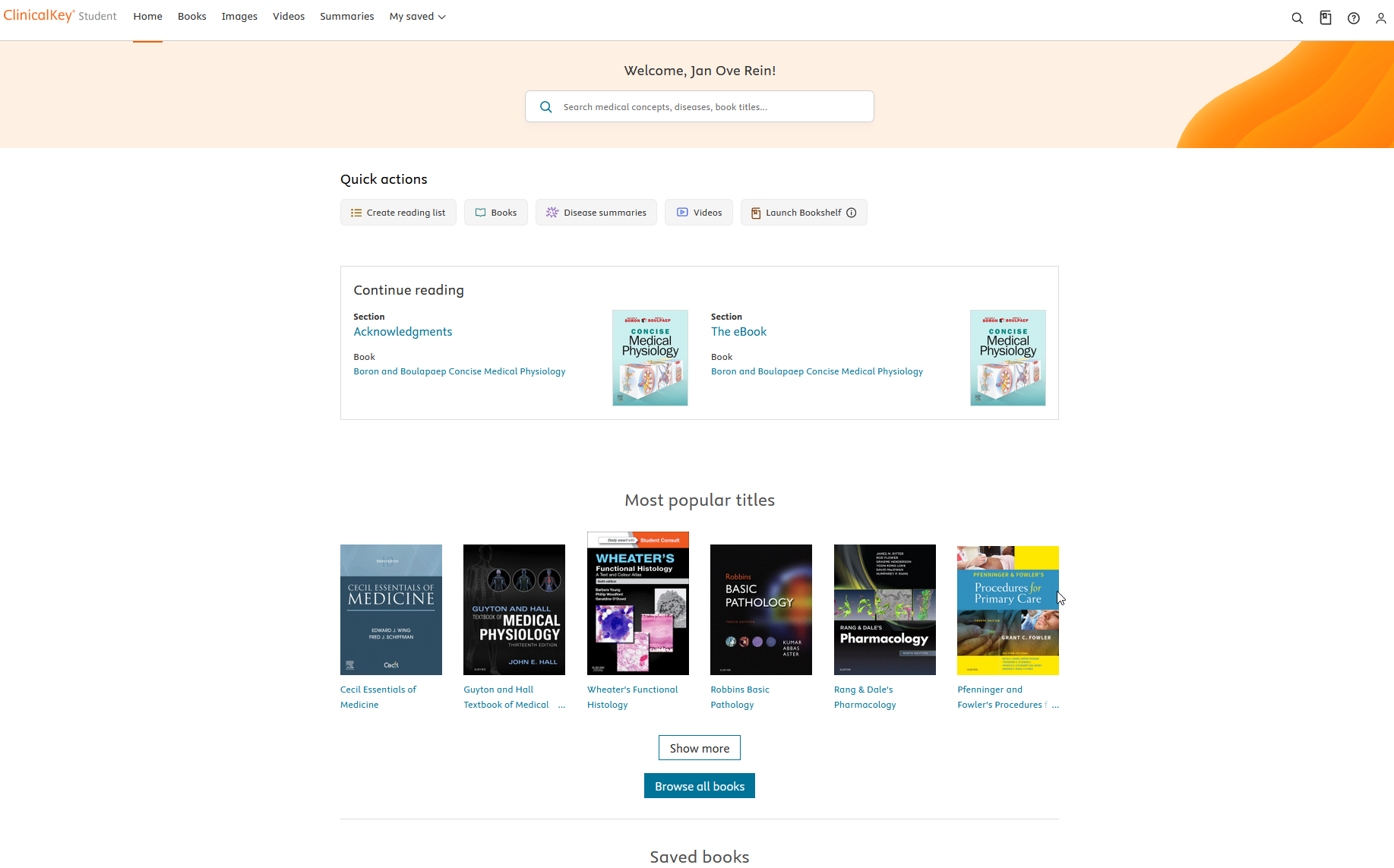 ANATOMIRESSURSER: HVOR FINNER DU DEM OG HVORDAN FÅR DU TILGANG?
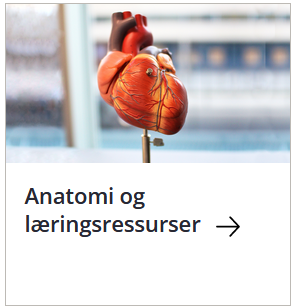 Du finner en oversikt over våre digitale anatomiressurser på Fagsiden for medisin og helse. Tilgang til disse krever at du er tilkoblet NTNU- eller St. Olavsnettet, enten direkte på campus, eller via VPN på andre nett. 

https://www.ntnu.no/ub/fagside-medisin-og-helse-anatomi-og-læringsressurser
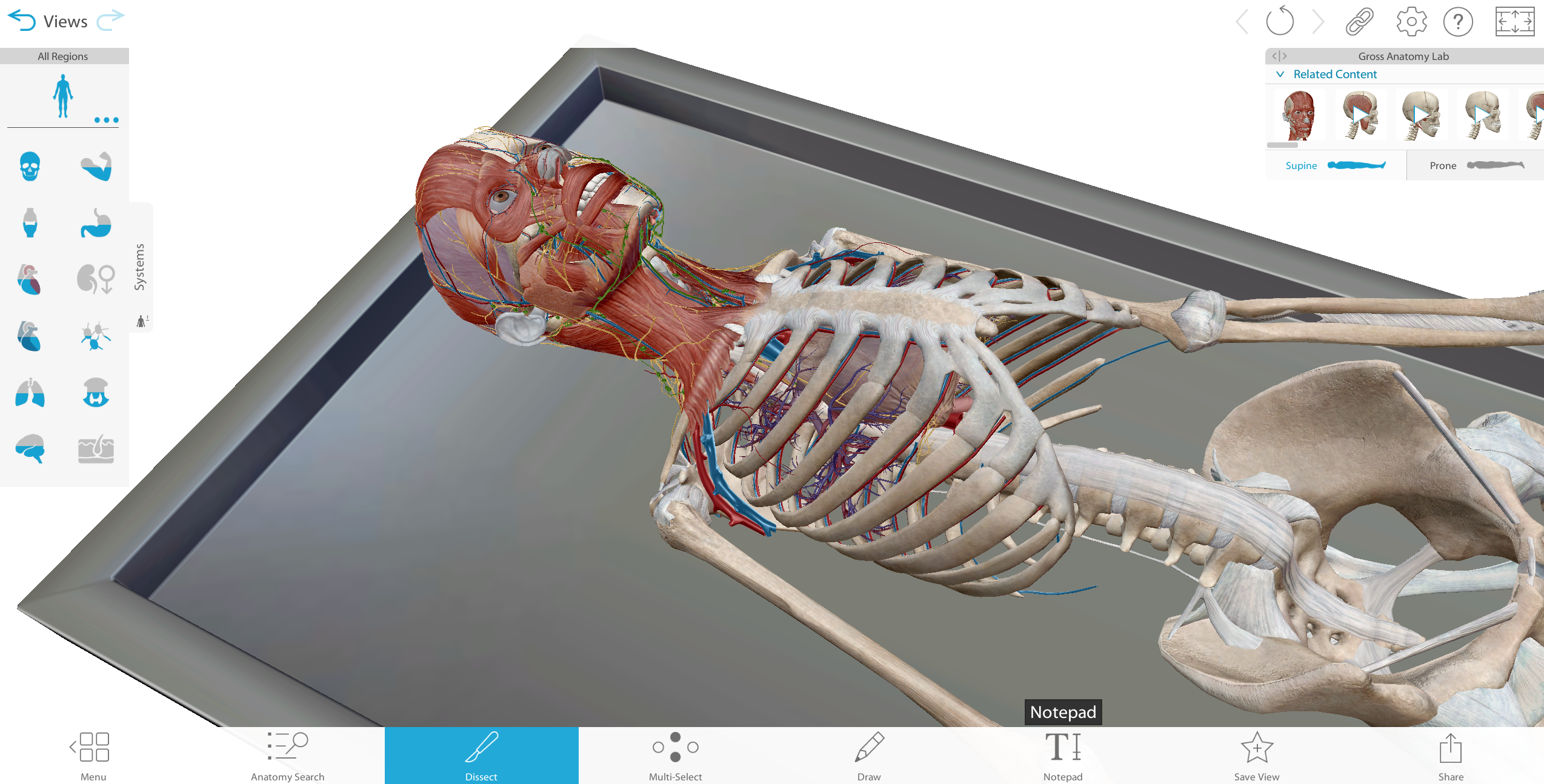 ANATOMIRESSURSER: ACLAND ANATOMY
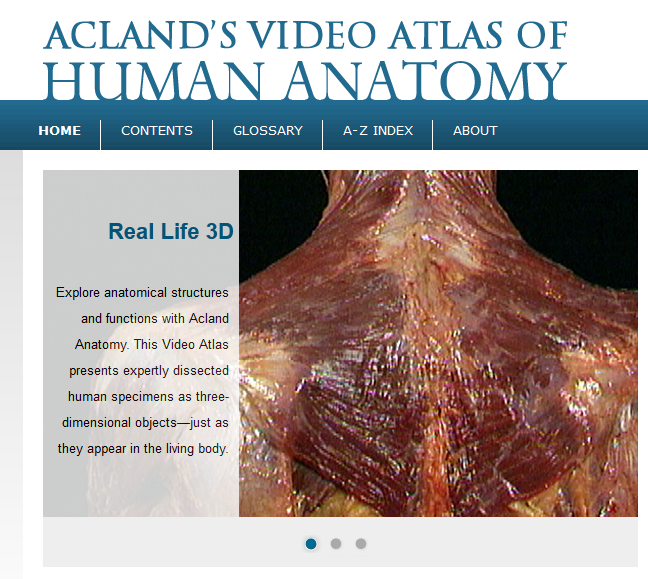 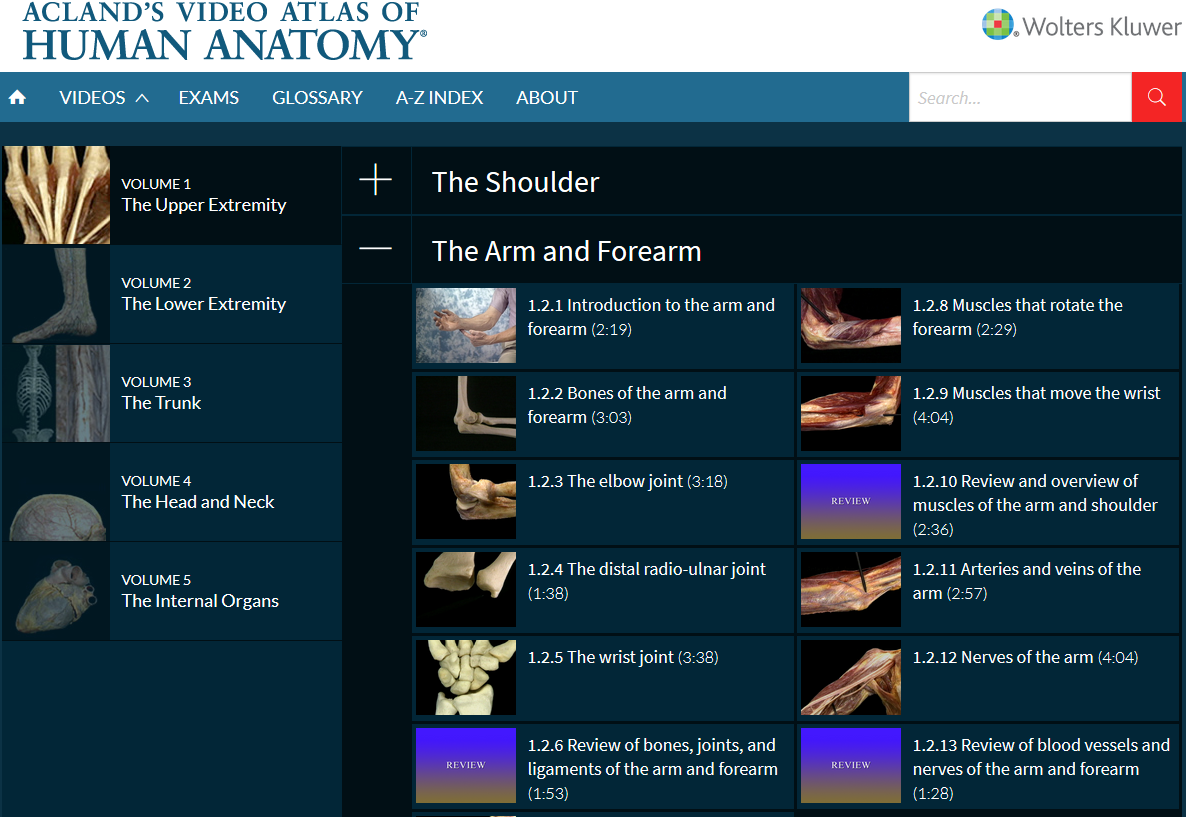 Du finner lenke til denne ressursene her:
https://www.ntnu.no/ub/fagside-medisin-og-helse-anatomi-og-læringsressurser

Bruksanvisning til Ackland Anatomy:
http://aclandanatomy.com/DocumentLibrary/Acland User Guide Aug 2015.pdf
ANATOMIRESSURSER: VISIBLE BODY
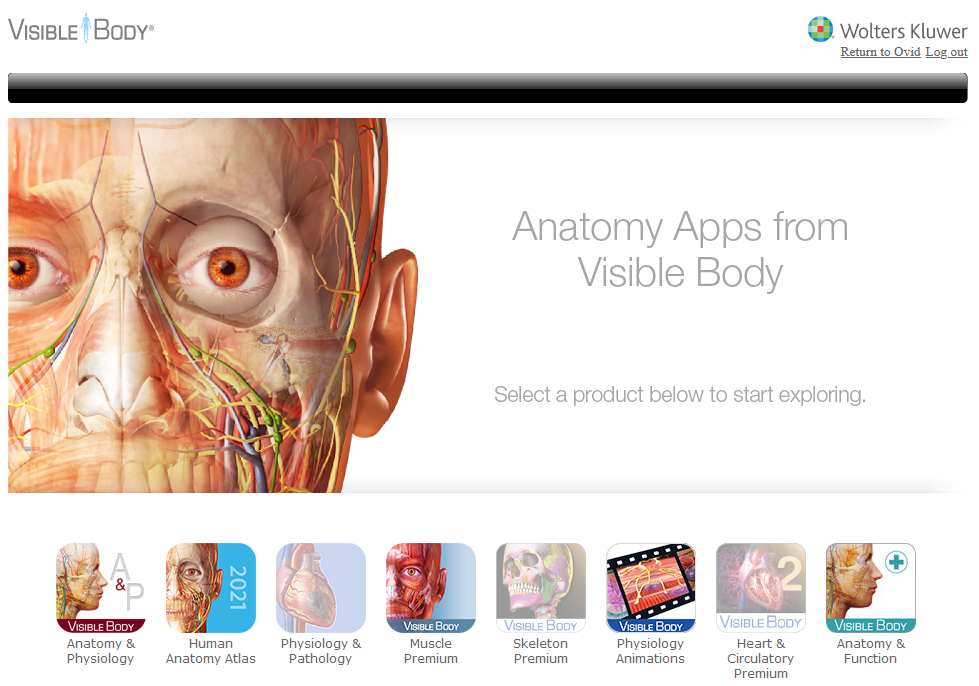 Du finner lenke til denne ressursene her:
https://www.ntnu.no/ub/fagside-medisin-og-helse-anatomi-og-læringsressurser

Kort demonstrasjonsvideo av Human Anatomy Atlas 2021:
https://youtu.be/QoWSgxzrtjU
ANATOMIRESSURSER: VISIBLE BODY
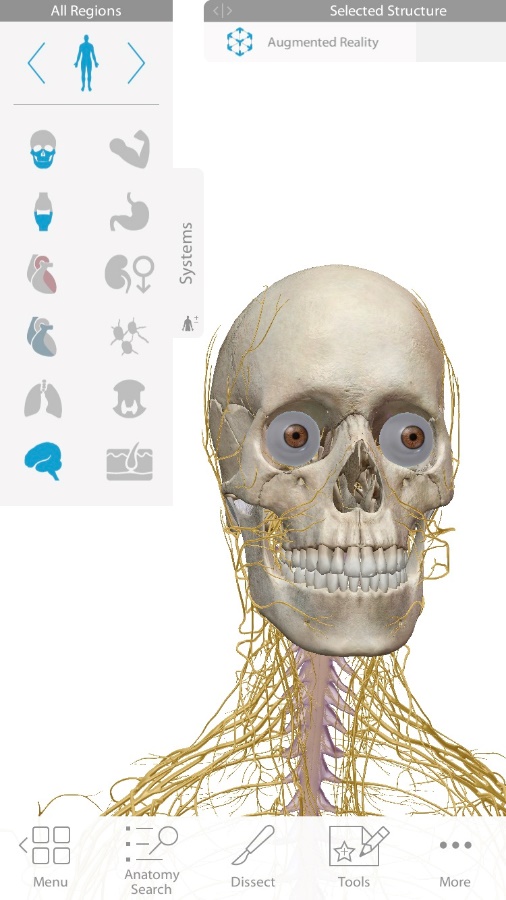 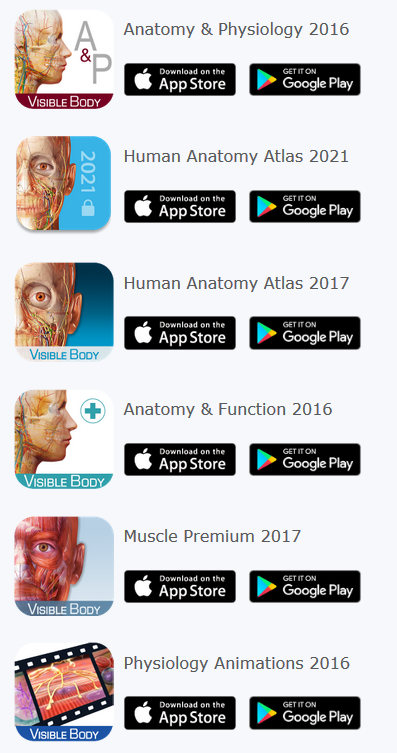 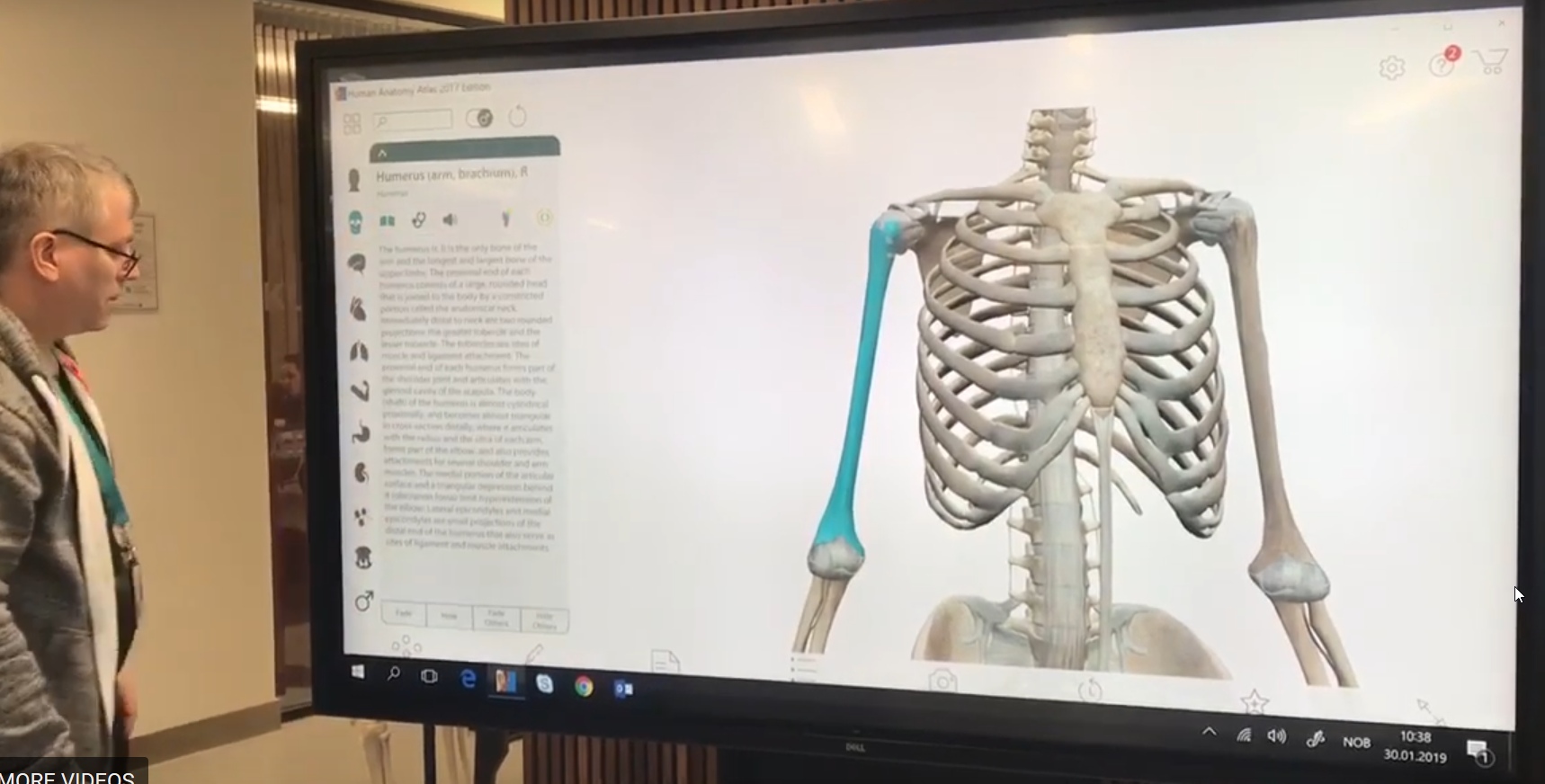 ANATOMIRESSURSER: VISIBLE BODY
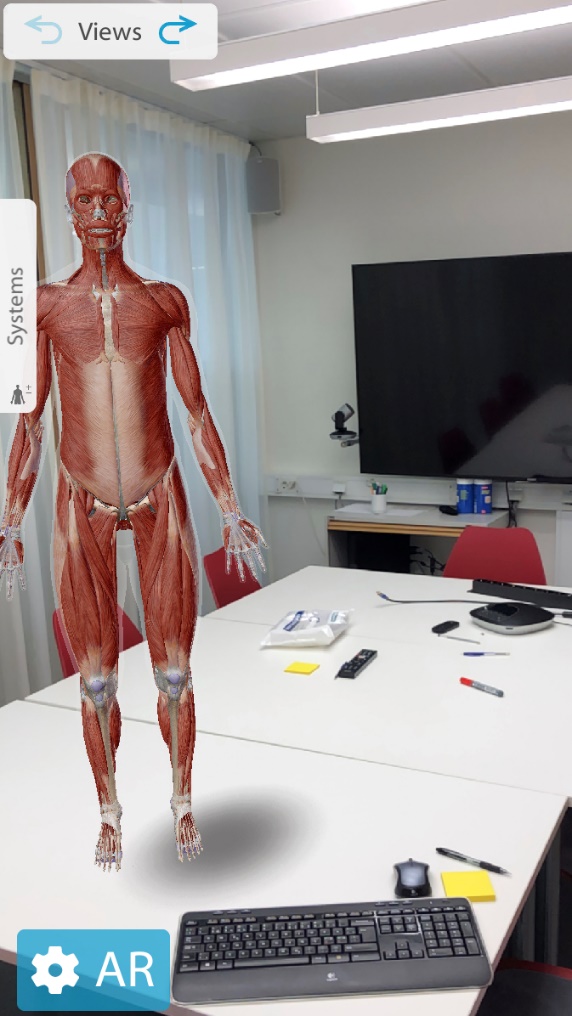 Nyhet i Human Anatomy 2021:AR - Augmented Reality
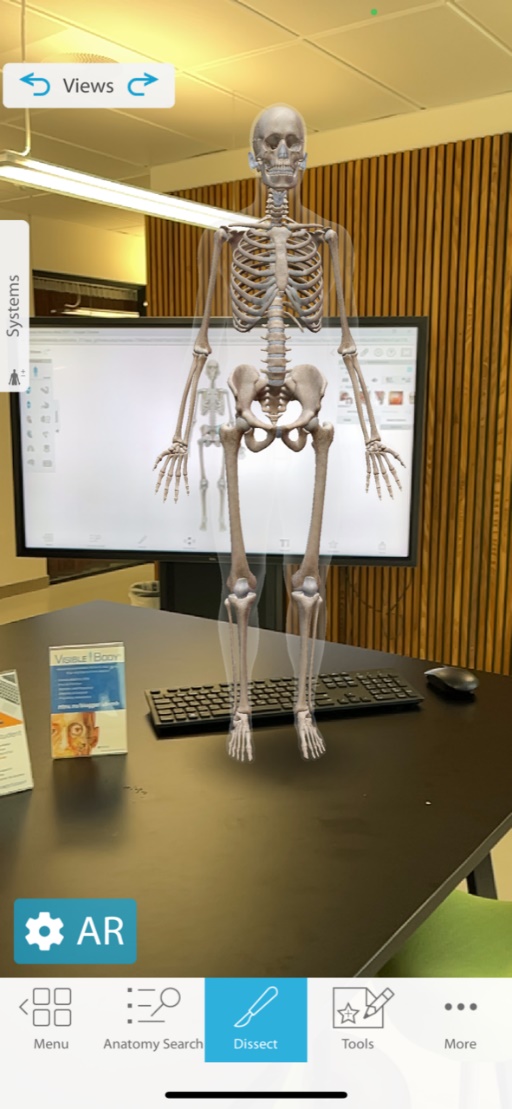 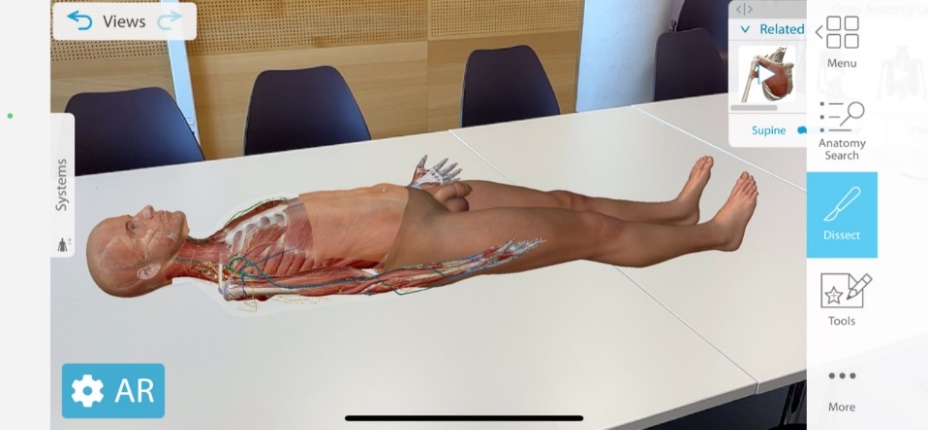 ANATOMIRESSURSER: KUBA
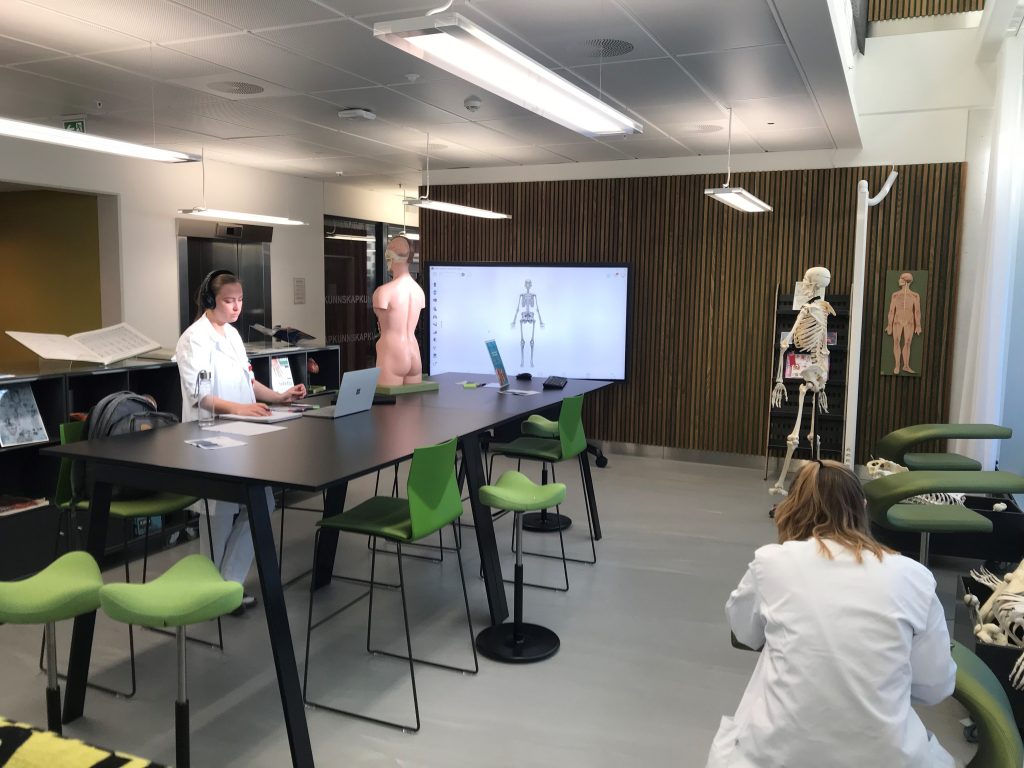 Ved Bibliotek for medisin og helse har vi nå etablert et eget sted for deg som skal lære om anatomi – nemlig KUBA. Her kan du jobbe alene, sammen med PBL-gruppa di eller bare stikke innom og møte andre i et inspirerende miljø.

I Kuba finner du utvalgte lærebøker, plansjer, anatomiske modeller og ikke minst en 86" trykkfølsom skjerm med Visible Body, en interaktiv 3D-modell av menneskets anatomi.
MEDONE CLINICAL CAPSULES
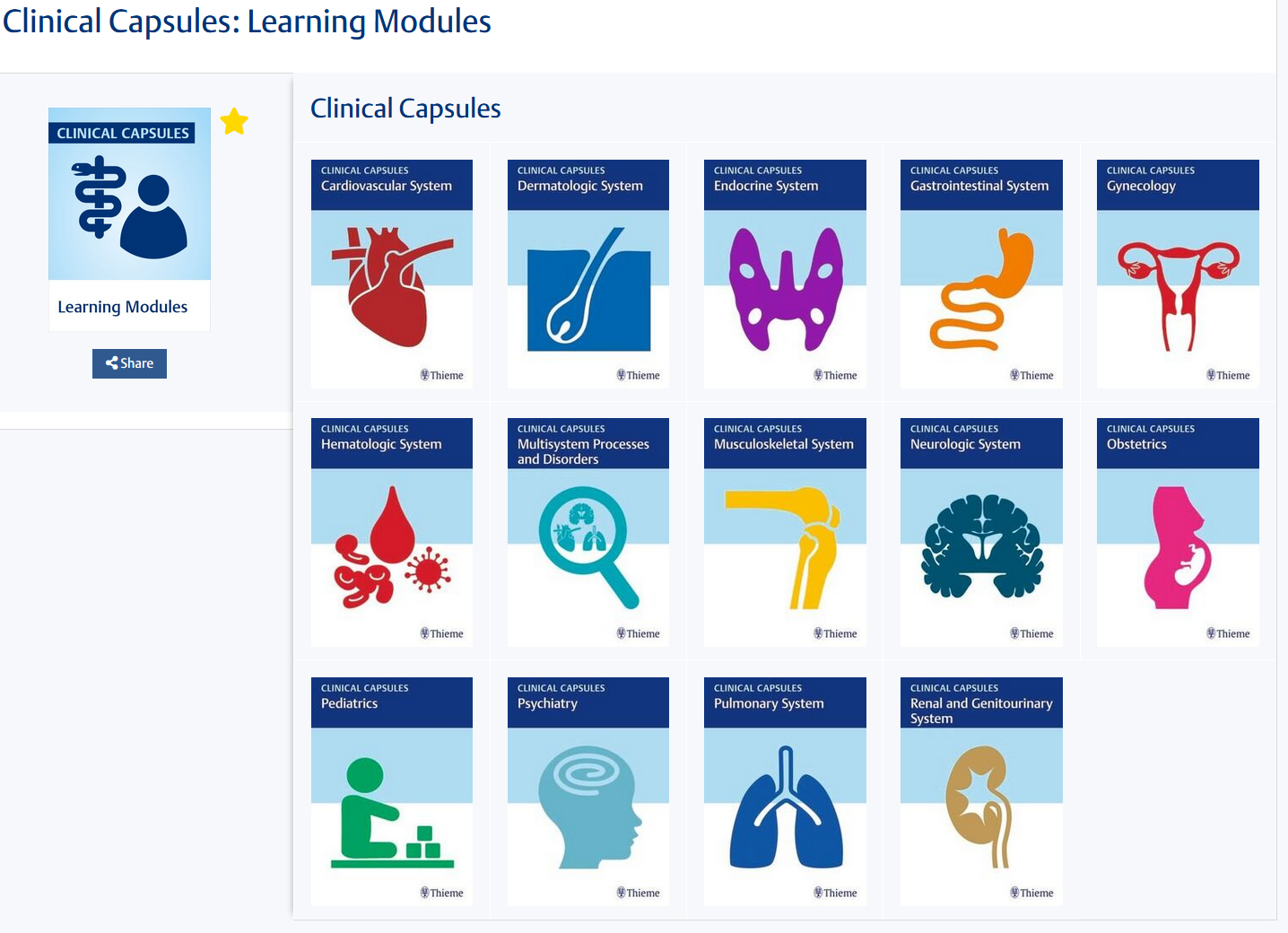 Ny læringsressurs fra Thieme:
https://medone-education.thieme.com/playlists/pl9JI87
Andre nyttige e-ressurser i medisinstudiet
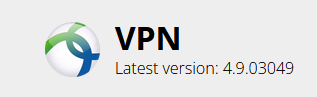 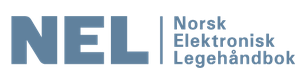 https://legehandboka.no/
https://innsida.ntnu.no/wiki/-/wiki/Norsk/Installere+VPN
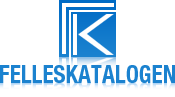 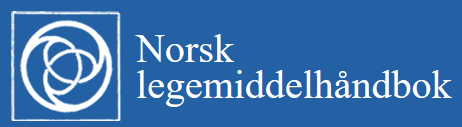 http://www.felleskatalogen.no/medisin/
http://legemiddelhandboka.no/
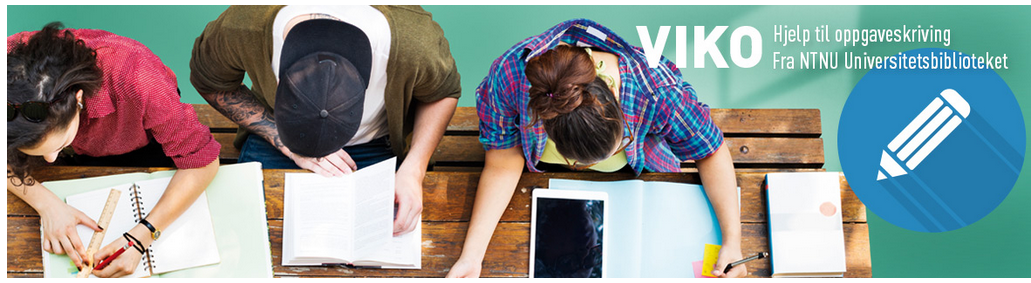 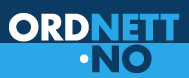 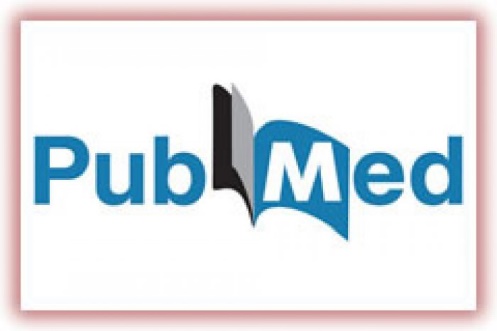 https://innsida.ntnu.no/oppgaveskriving
https://www.ordnett.no/
https://www.ncbi.nlm.nih.gov/pubmed?otool=inoubitlib
Trenger du hjelp?
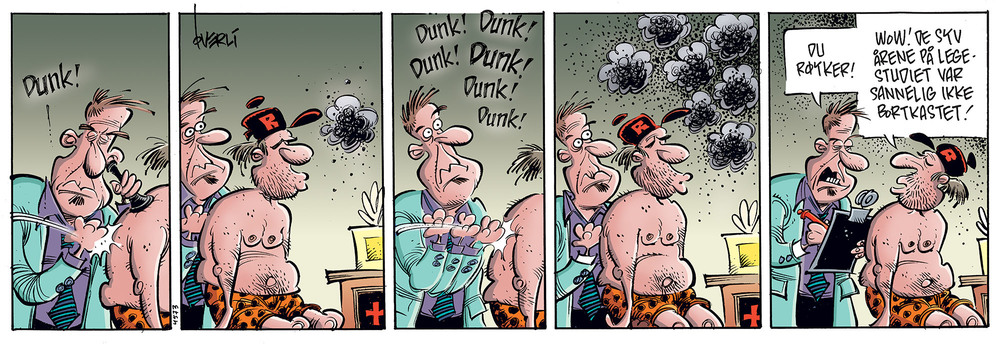 Stripe av Frode Øverli
Bruk informasjonskildenes/basenes hjelpfunksjoner og veiledninger hvis du står fast!
Ta kontakt med biblioteket hvis du trenger hjelp!
Skrankenpost@bmh.ntnu.no73 59 53 00
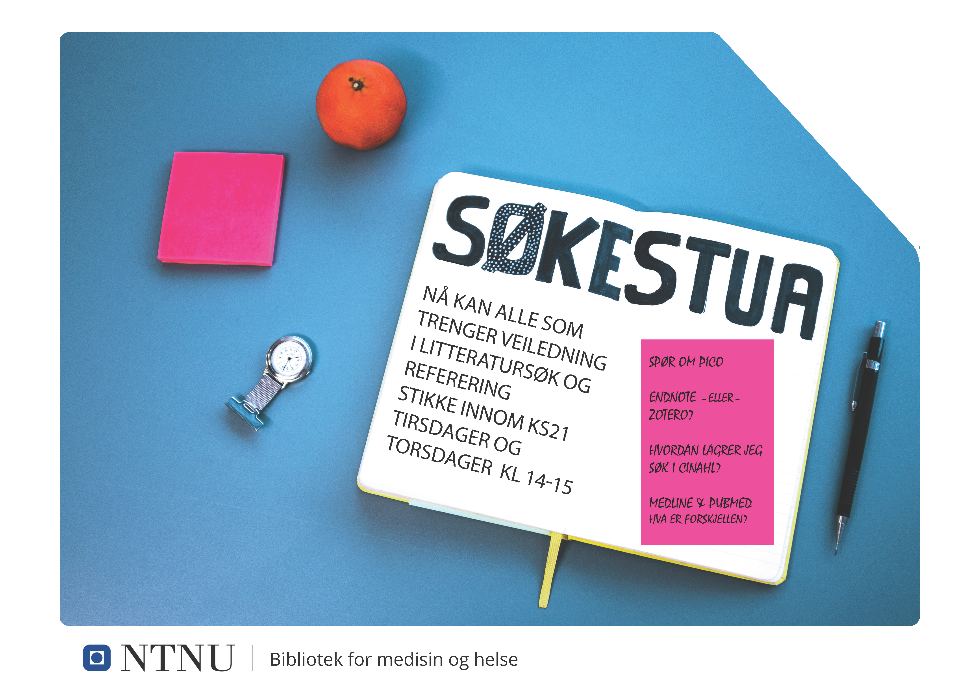